Қазақ тілі мен әдебиеті бірлестігі
2020- 2021 оқу бірлестігі
Әдістемелік жұмыстың тақырыбы: Қазақ тілі  мен әдебиеті сабақтарында белсенді оқыту әдістерін қолдану арқылы оқушылардың пәнге деген қызығушылығын арттырып, тілдік дағдыларын дамыту.
Мақсаты: Сабақта белсенді оқыту әдістерін пайдалана отырып, тілдік дағдыларын қалыптастыру.
Мінденттері:
Жаңа тнновациялық технологияларды сабақта тиімді қолдану.
Оқыту барысында жеке тұлғаның қабілетін ескере отырып білім беру.
Оқушылардың танымдық, логикалық, шығармашылық қабілеттерін дамытуды тапсырмаларды түрлендіру.
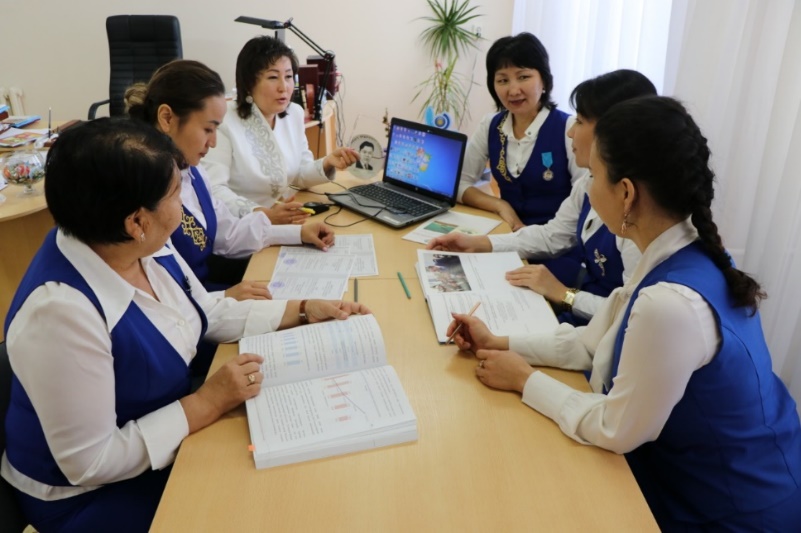 Бірлестік мүшелері: 8
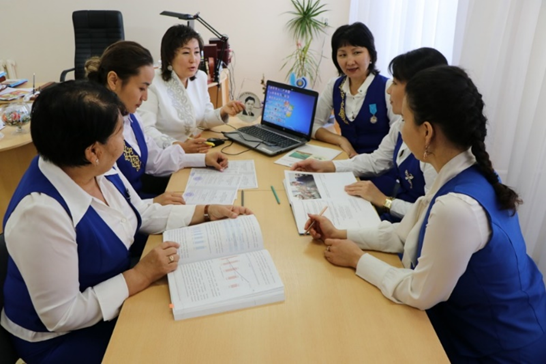 Ы.Алтынсариннің 180 жылдығына орай «Шеберліктен табысқа!» атты шебер сынып байқауы
Мақсаты: Әр бірлестіктен қатысқан пән мұғалімдері Ыбырай тағылымын кіріктіре оқытудың шебер-сынып тәжірибесімен бөлісу.
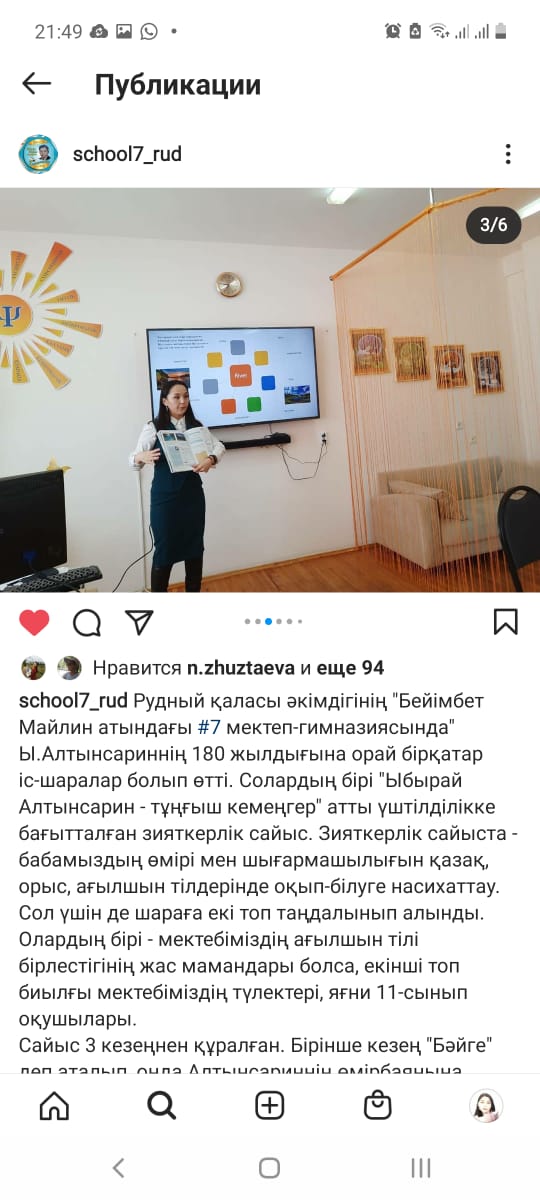 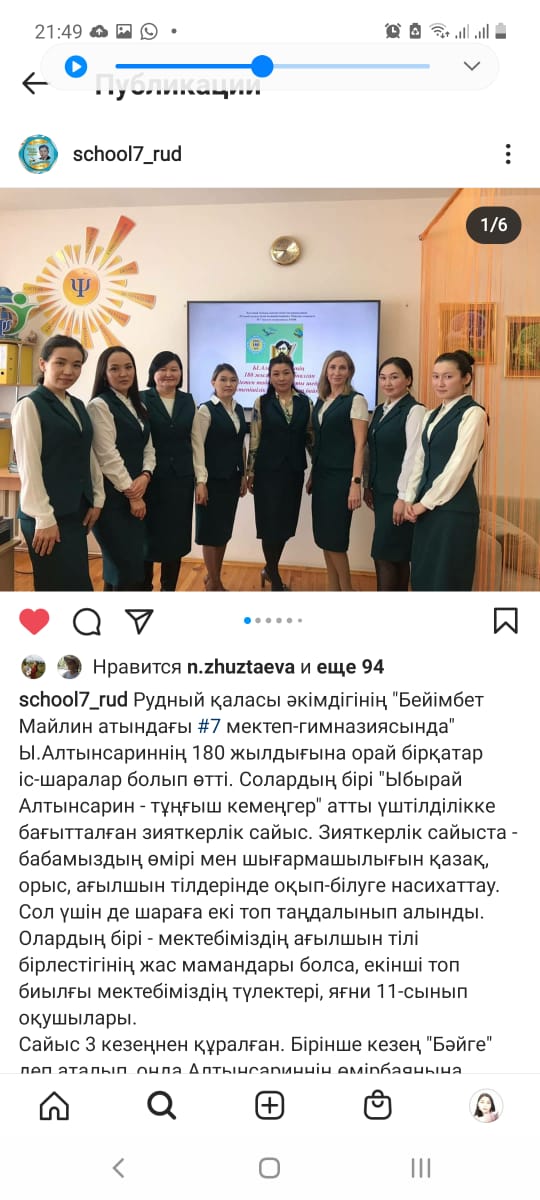 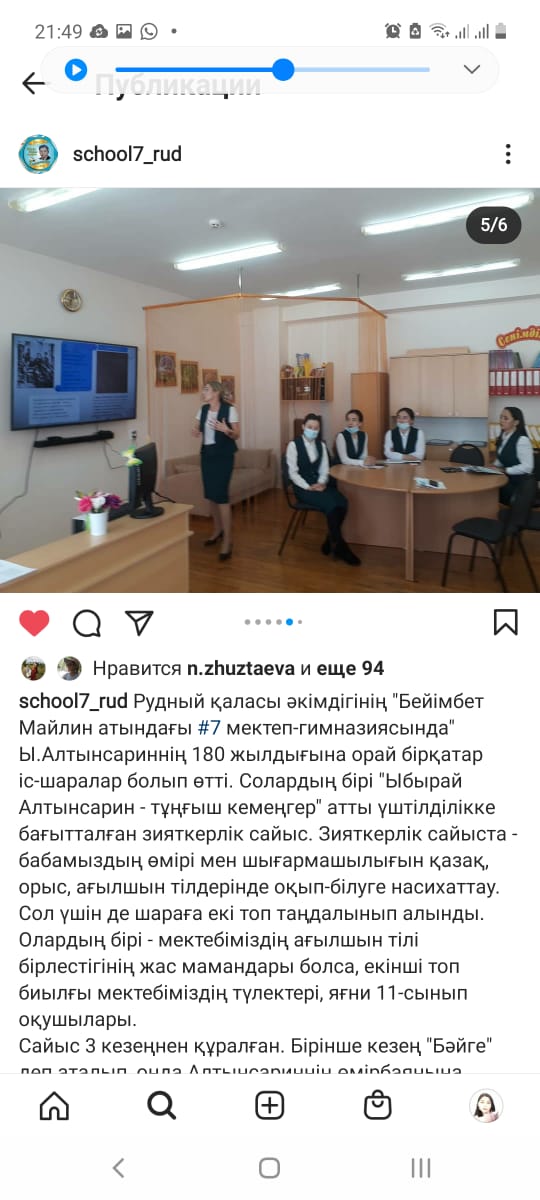 «Ыбырай Алтынсарин – тұңғыш кемеңгер» аттты үштілділікке  бағытталған зияткерлік сайыс өткізілді. Мақсаты: Зияткерлік сайыста бабамыздың өмірі мен шығармашылығы қазақ, орыс, ағылшын тілдерінде оқып-білуге насихаттау.
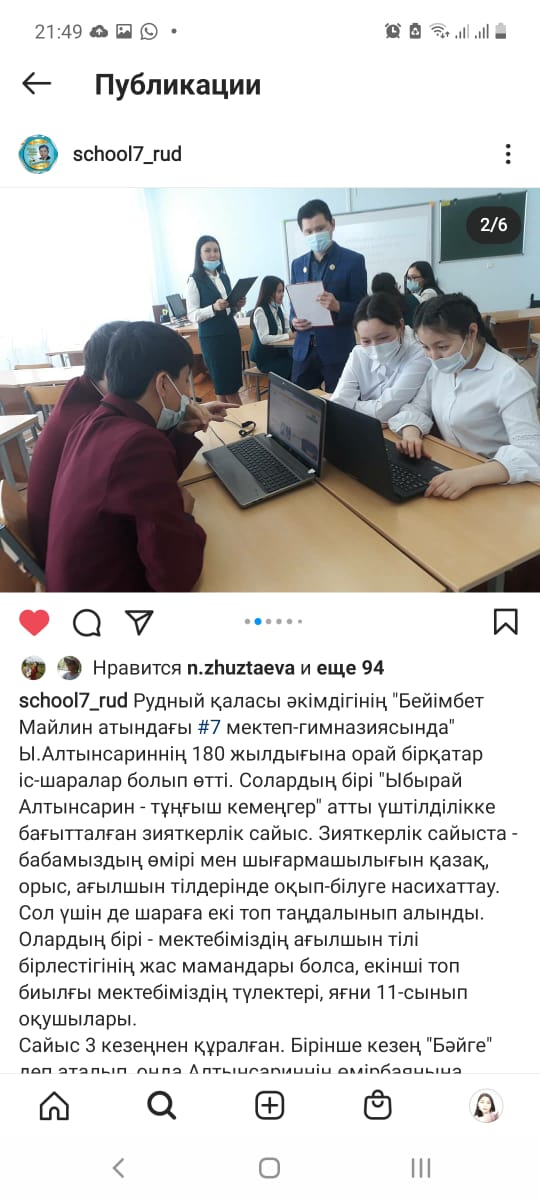 Адамның өздігінен білім жетілдірудегі мақсаты -  біліктілігін немесе білім деңгейін көтеру.
Озық тәжірибе -  бұл мұғалімнің биік шеберлігі
Қостанай облысы әкімдігінің білім басқармасының «Мектепке дейінгі және жалпы орта білім беру» әдістемелік кабинетімен бірлесе, «Авторлық жұмыс жазудың құрылымы мен әдістемесі» тақырыбында тәжірибе тарату семинары
Бірманова Қ.И. «Ерекше назарды қажет ететін оқушыға педагогикалық-психологиялық түзету жолдары» әдістемелік оқу құралы
Жұмабаева Г.Т. «Алаш арысы, тарихи тұлға, шебер суреткер - Бейімбет Майлин» атты 9- сыныпқа арналған факультатив курс жұмысы
Ибраева Н.Қ., Жүзтаева Н.Ә. «Эссе жазып үйренейік!» атты факультатив курсына арналған электронды оқу кешенді құралы
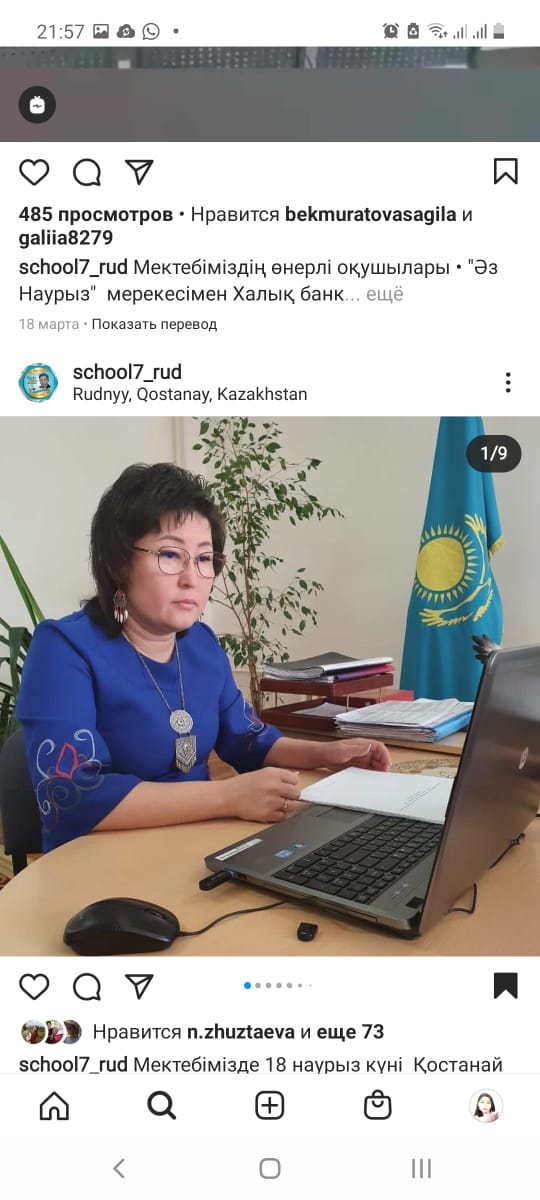 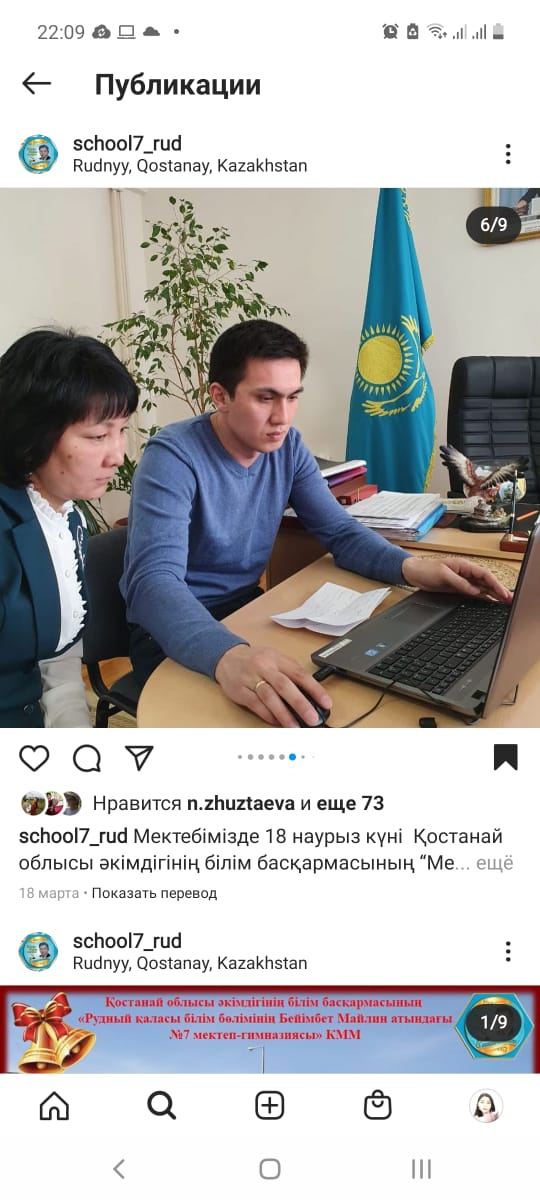 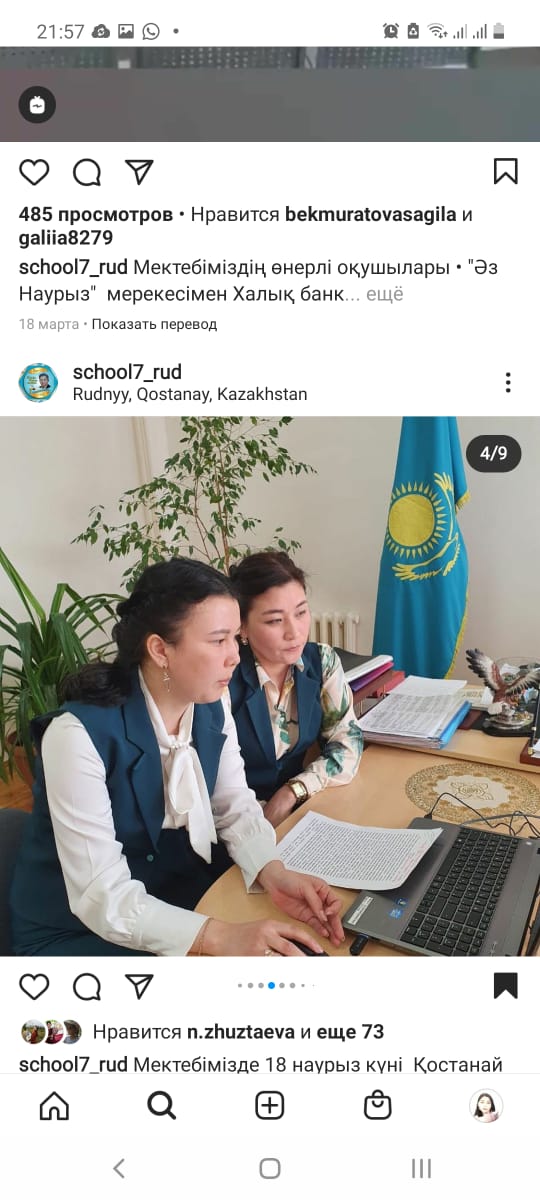 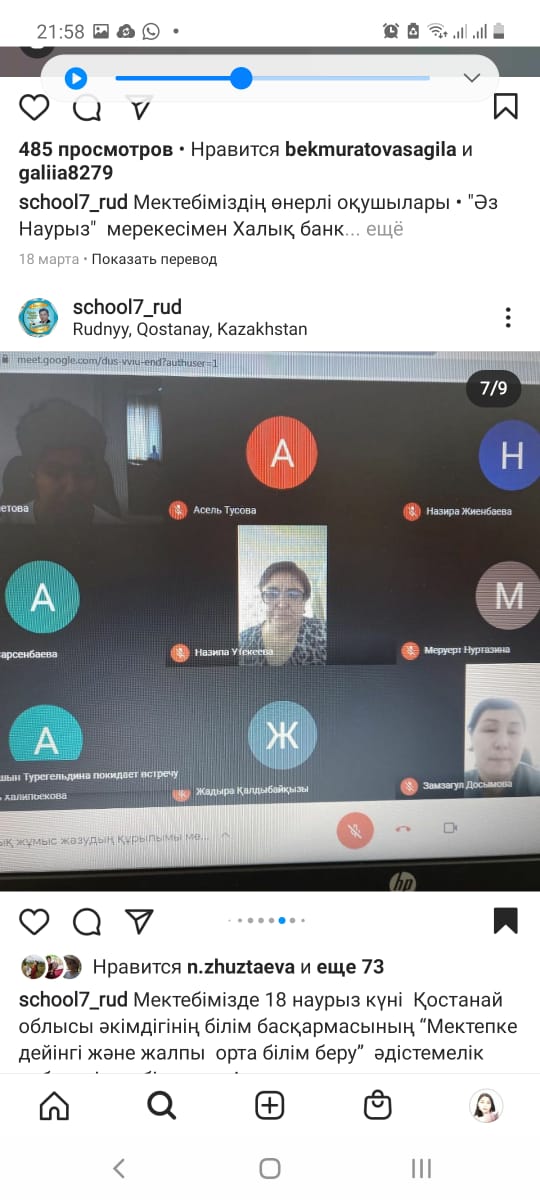 ҚР үздік педагогтарының « Үздік педагог – жүрекке жол ашады» республикалық форум
Қазақ тілі мен әдебиеті мұғалімі Қ.И. Бірманова 
«Алтынсарин идеясы және тағылымды тәрбие көзі» тақырыбында өз тәжірибесінде бөлісті.
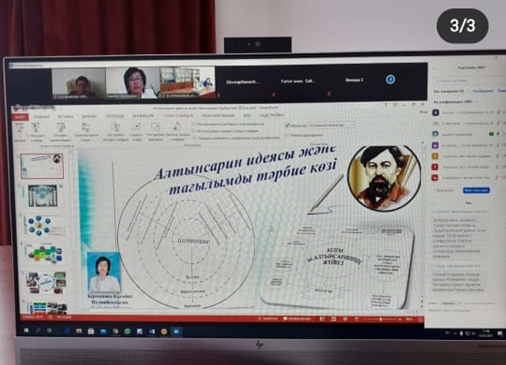 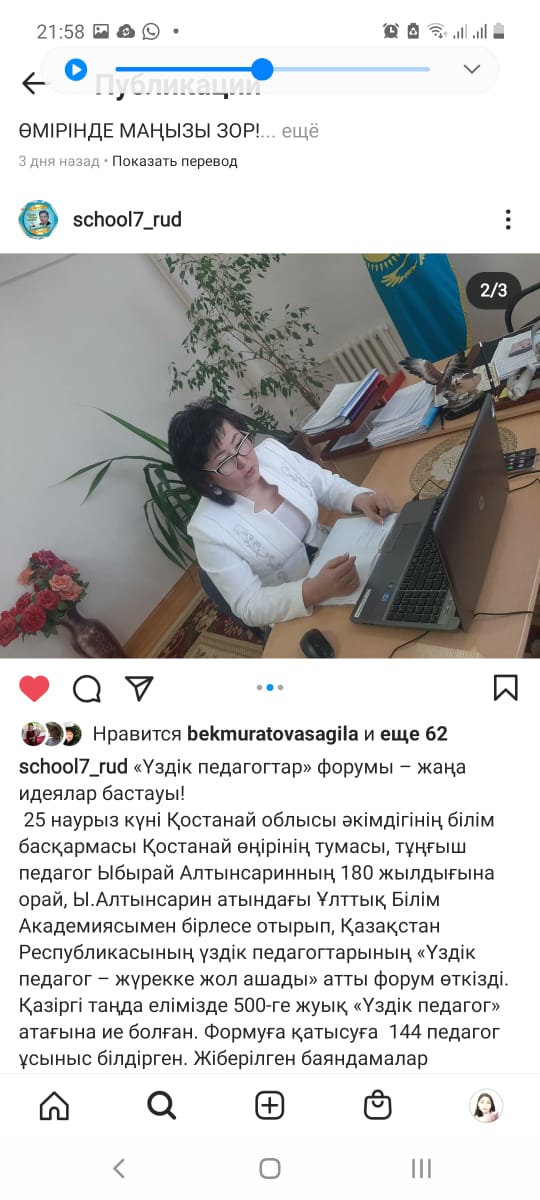 Пән олимпиадалары  - білім көрсеткіші
Мұғалімдер сайысы –  «Табысты Мұғалім» баспалдағы
Мақала, публикация –шығармашылық бастауы
Авторлық жұмыс -  әдістемелік шеберхана
Бірлестік ұстанымы :«Табыс жолы – адал еңбекте»
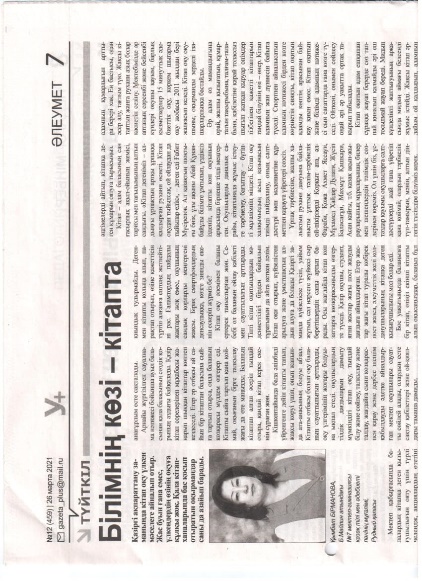 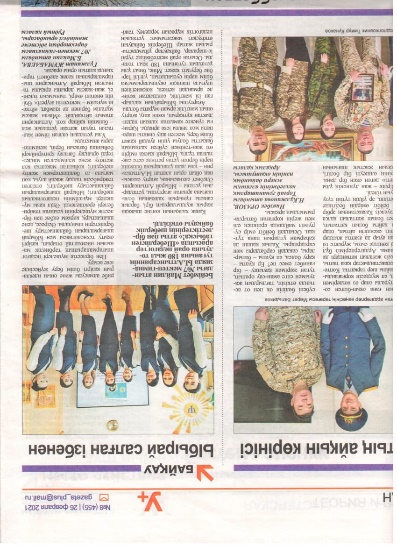 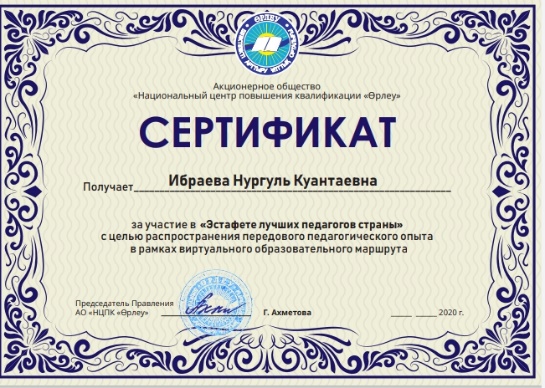 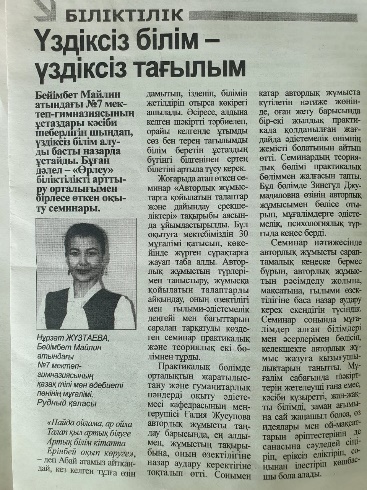 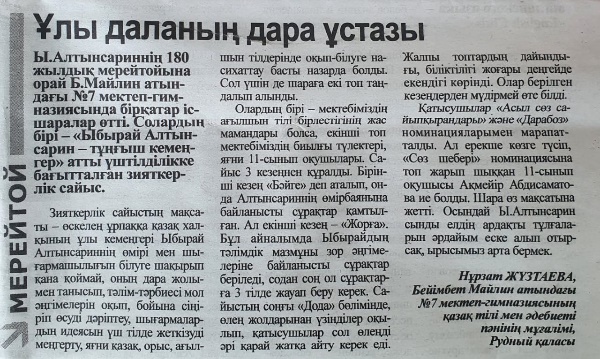 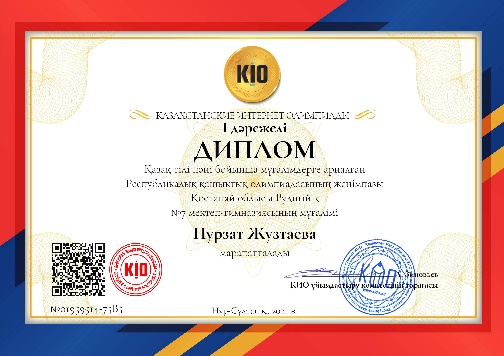 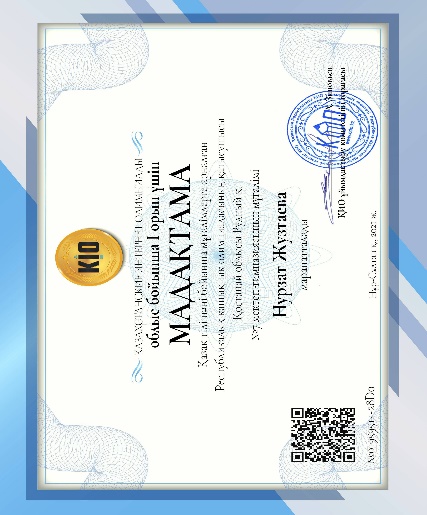 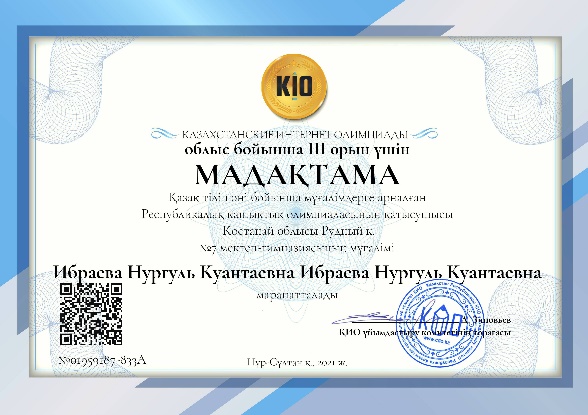 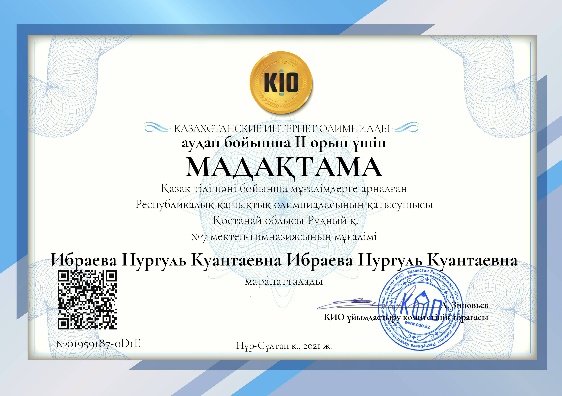 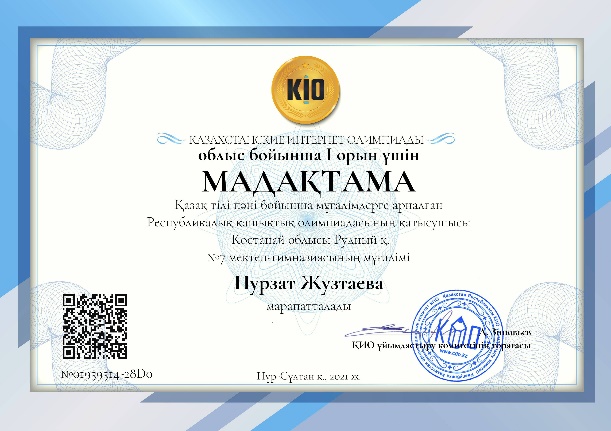 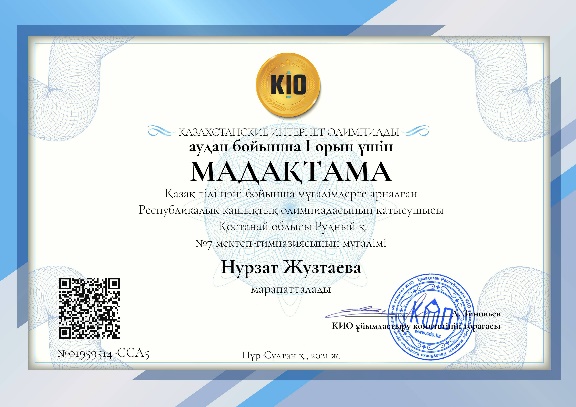 Алдағы міндеттер:

Бірлестік мүшелерінің шығармашылық жұмыстар жинақтау;

Конференцияларға қатысу, баяндама жасау жұмыстарын жетілдіру.

Әдістемелік тақырыптар шеберханасын жинақтап,  авторлық жұмыстар қорғау;

Мұғалімдер сайыстарына белсенділік таныту.

 Кәсіби,  өзін –өзі дамыту жолдары, тәжірибе алмасу қорын жинақтау.